Lecture 12Sept. 30th ,2019
Thank you for independent study of last Friday’s concepts.  
Much of the content was practiced in Thursday’s lab. Thank you for hard work there as well!  I think several of you thought about Mendel’s actual process and the tedium/boredom he may have experienced. 
Hopefully he had good helpers like you did!
Be sure to also look up Barbara McClintock---why?
Be able to explain---at the level of a molecule, why some flowers of the garden peas are white, while others are purple.

Ditto—at the level of the molecule, why are some peas smooth, while others are wrinkled.
Try it yourself
Design a different dihybrid cross.
Choose proper true breeding parents
Assign symbols accordingly
Show gametes formed by the Parents, then by the F1
Show a punnett square with all combinations of genotypes in the F2 generation.  Show corresponding phenotypes.
See if you note a 9:3:3:1  F2 generation ratio.
Try it!
Show how you would set up a test cross for each of the genotypes showing yellow/round peas.

Prove each genotype would give different outcomes in a test cross. 

Draw it! Sketch it! Use  punnett squares! Possible pop quiz question for the future!
Back to dihybrid cross…
When independent assortment is in operation, dihybrid crosses show a consistent

9:3:3:1  		F2 ratio

e.g. in our example:	 9/16 yellow round
					3/16 yellow wrinkled
					3/16 green round
					1/16 green wrinkled
				













































 F2 ratio
How is this outcome related to the monohybrid F2 ratios?...
Each trait is inherited exactly as it is in a monohybrid cross.
Consider color
	and shape separately

 (on board)
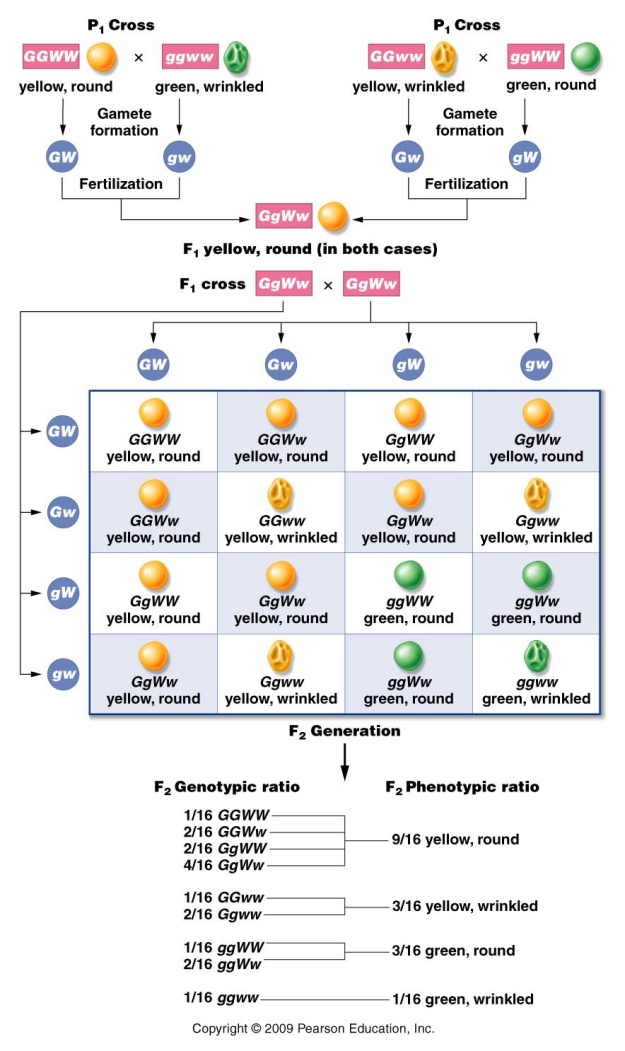 Start thinking of F2 ratios as expectations/probabilities/expected outcomes
Rule for combining probabilities…
When 2 independent events occur at the same time, the combined probability is the product of each individual probability.  PRODUCT RULE

What is the probability of having F2 offspring showing both the yellow and round phenotypes?
(¾ yellow ) (¾ round)         9/16 yellow and 								round
Extending into  tri-hybrid (3-factor) crosses…AND BEYOND!
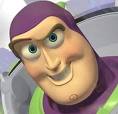 Start to take some shortcuts, being consistent with the rules of Mendelian crosses
P X P (true-breeding parents)
F1 heterozygote (assume independent assortment occurs)
F2 (analyze ratios)
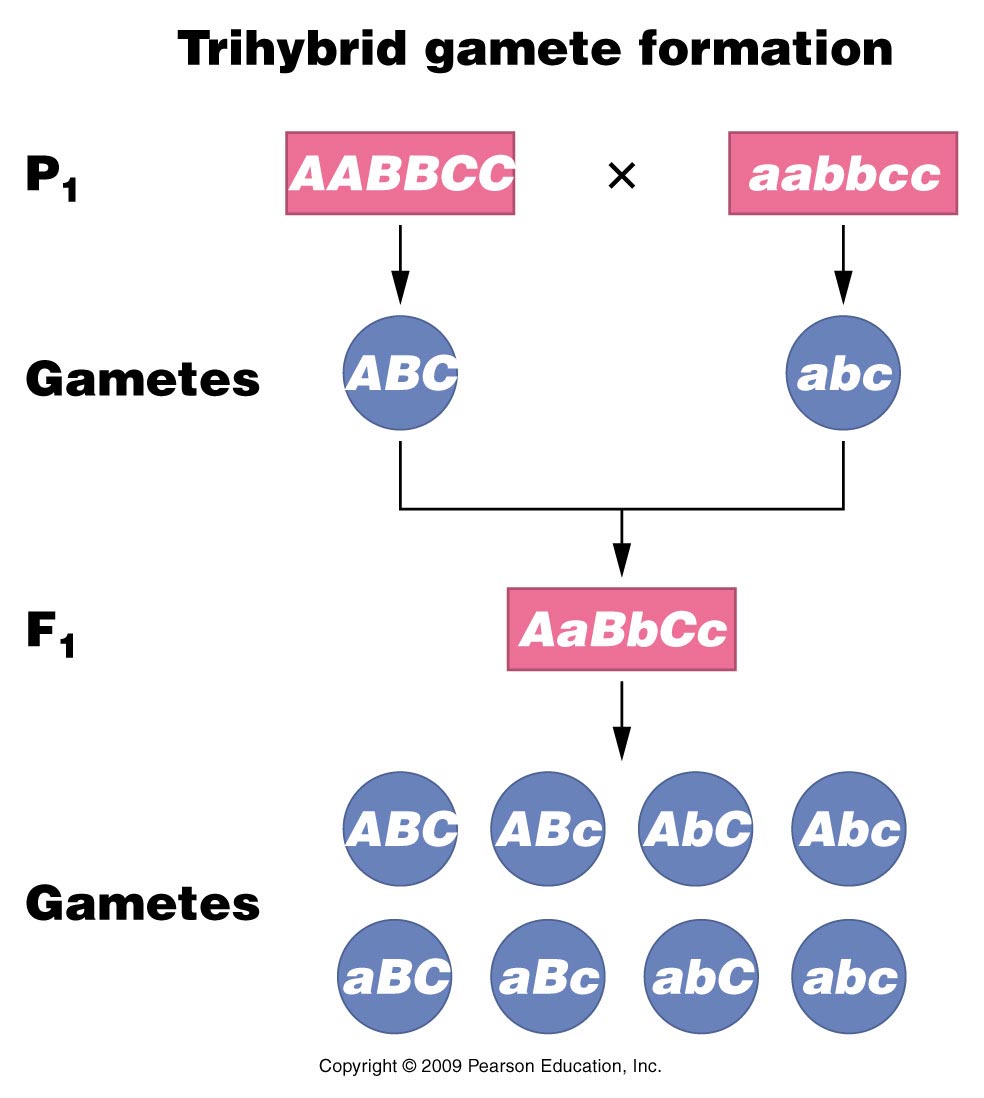 F1 heterozygote—3 unlike pairs of unit factors
Figure 3.9
[Speaker Notes: Figure 3-9 Formation of P1 and F1 gametes in a trihybrid cross.]
How many types of gametes?
2n   where n= # of unlike unit factor pairs in the F1 heterozygote.

3-factor cross  n=3  so…8 unique types of gametes


Independent assortment!!
How big is your punnett square?
8 types of gametes
8X8=64 entries!
How many different genotypes?
Each factor has 3  possible genotypes.
AA, Aa, aa
BB, Bb, bb
CC, Cc, cc
One possible combo:  AA bb Cc

Consider all possible combos…
3n, where n is the # of unlike unit factors.  For n=3; 27 unique genotypes.
How many different phenotypes?

Since there are only 2 phenotypes (dominant and recessive)
23 = 8 different phenotype combinations.
Summarizing
In a 3-point/tri hybrid cross:

8 unique gametes (64-box Punnett square)
27 unique genotypes
8 unique phenotypes

(Table 3.1)
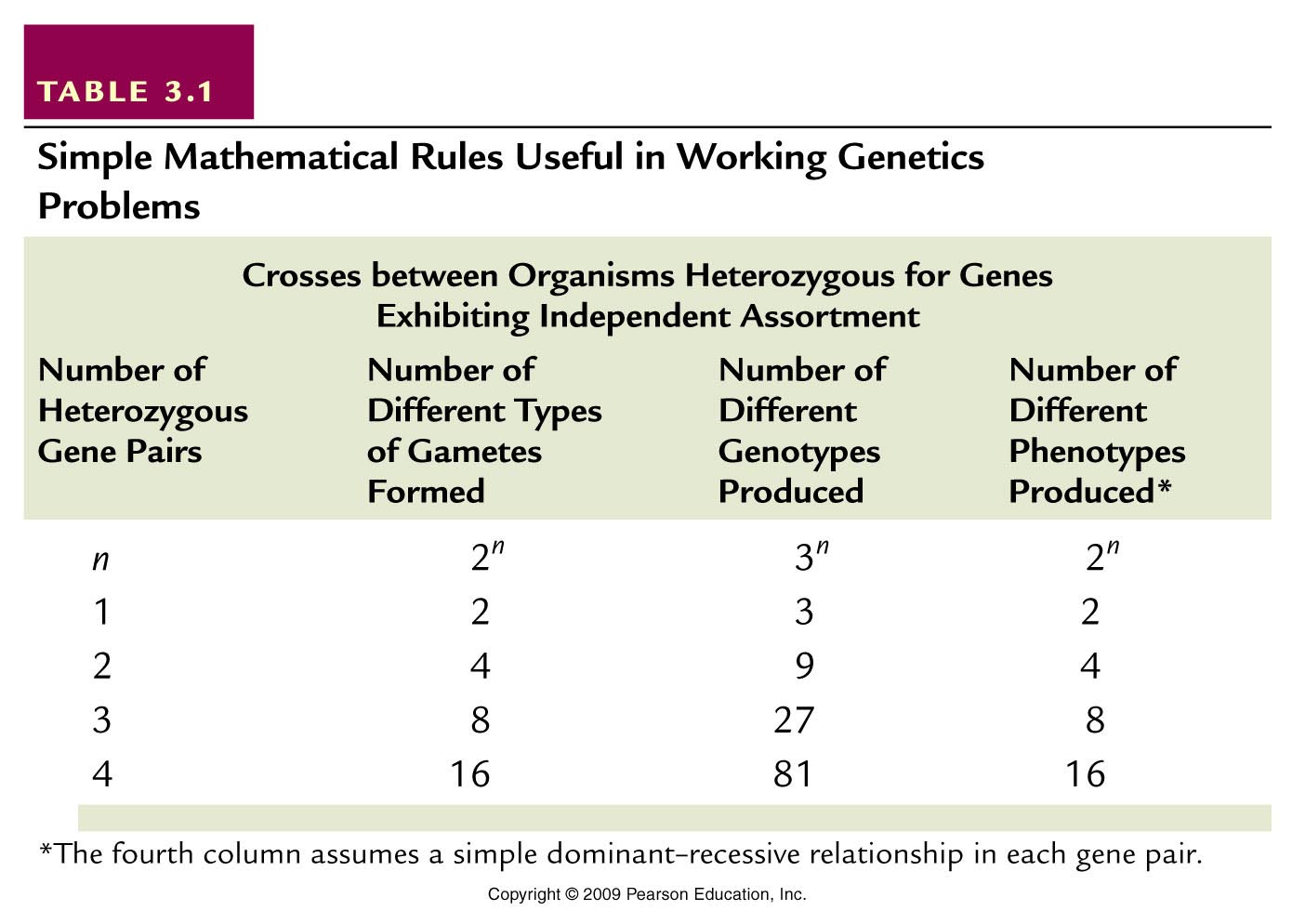 Table 3.1
[Speaker Notes: Table 3-1  Simple Mathematical Rules Useful in Working Genetics Problems]
Back to the product rule…
You can determine the probability of any genotype or phenotype easily using a tool called a branch/forked line diagram.


I find it easier to use than a punnett square when considering many factors at once.
Practice!!!  Make it a 4-factor cross--add one more trait—D or d
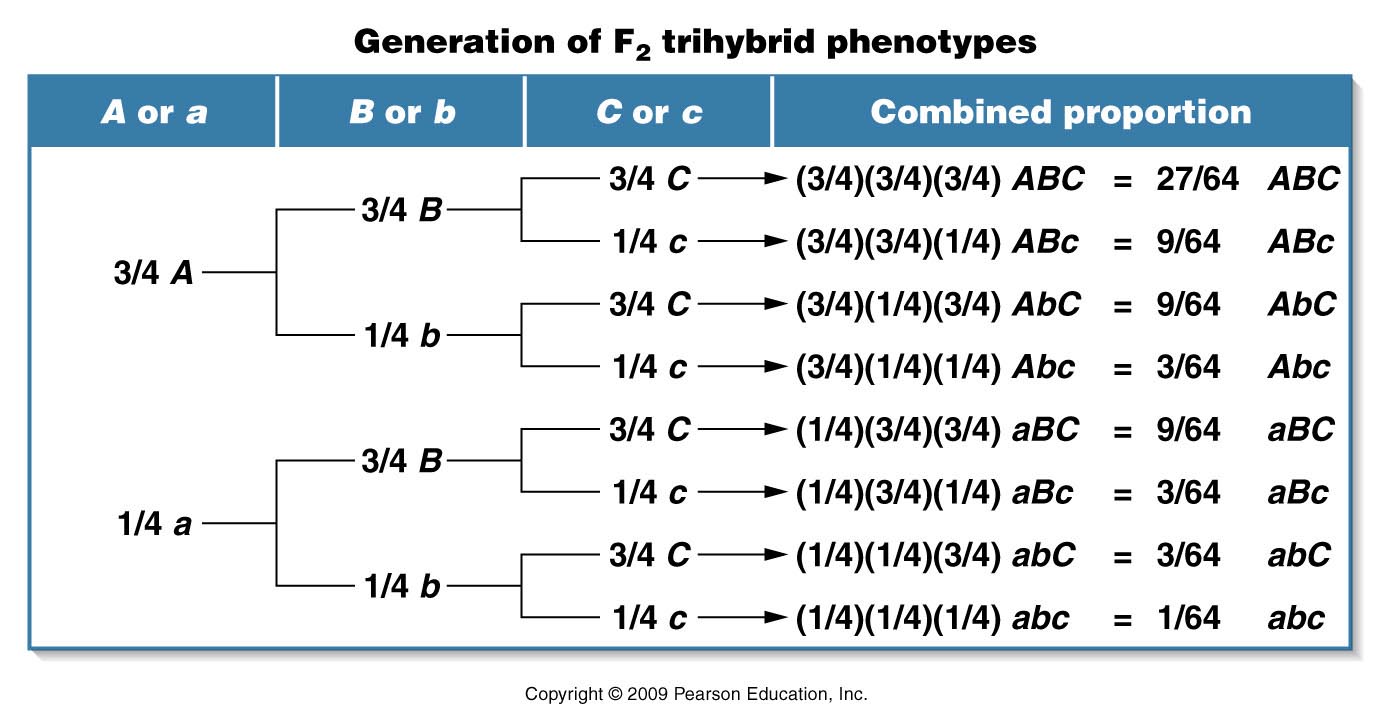 yellow
ROUND
green
Tall
yellow
green
WRINKLED
yellow
ROUND
green
dwarf
yellow
WRINKLED
green
This table expresses phenotypes.  You could also determine probabilities of genotypes (AabbCC—which would give phenotype AbC.)
Figure 3.10
[Speaker Notes: Figure 3-10 The generation of the F2 trihybrid ratio using the forked-line, or branch diagram method, which is based on the expected probability of occurrence of each phenotype.]
Test yourself!
In a 5-point cross,  what ratio of F2 offspring should show all dominant traits?

All recessive traits?

This genotype? AAbbCcDDEe—What is the probability that the F2 offspring will have this genotype? (Go back to the 1:2:1 genotype ratio)
Let’s return to probabilities…
Mendel’s observations allow us to predict the outcome of other experiments

Cross of violet (dominant) X white (recessive) flowering plants
F1?  100% violet flowering plants

What would you predict to find in F2 plants?
F2 prediction/probabilities?
¾ violet: ¼ white

Mendel observed 929 plants: 705 violet/224 white
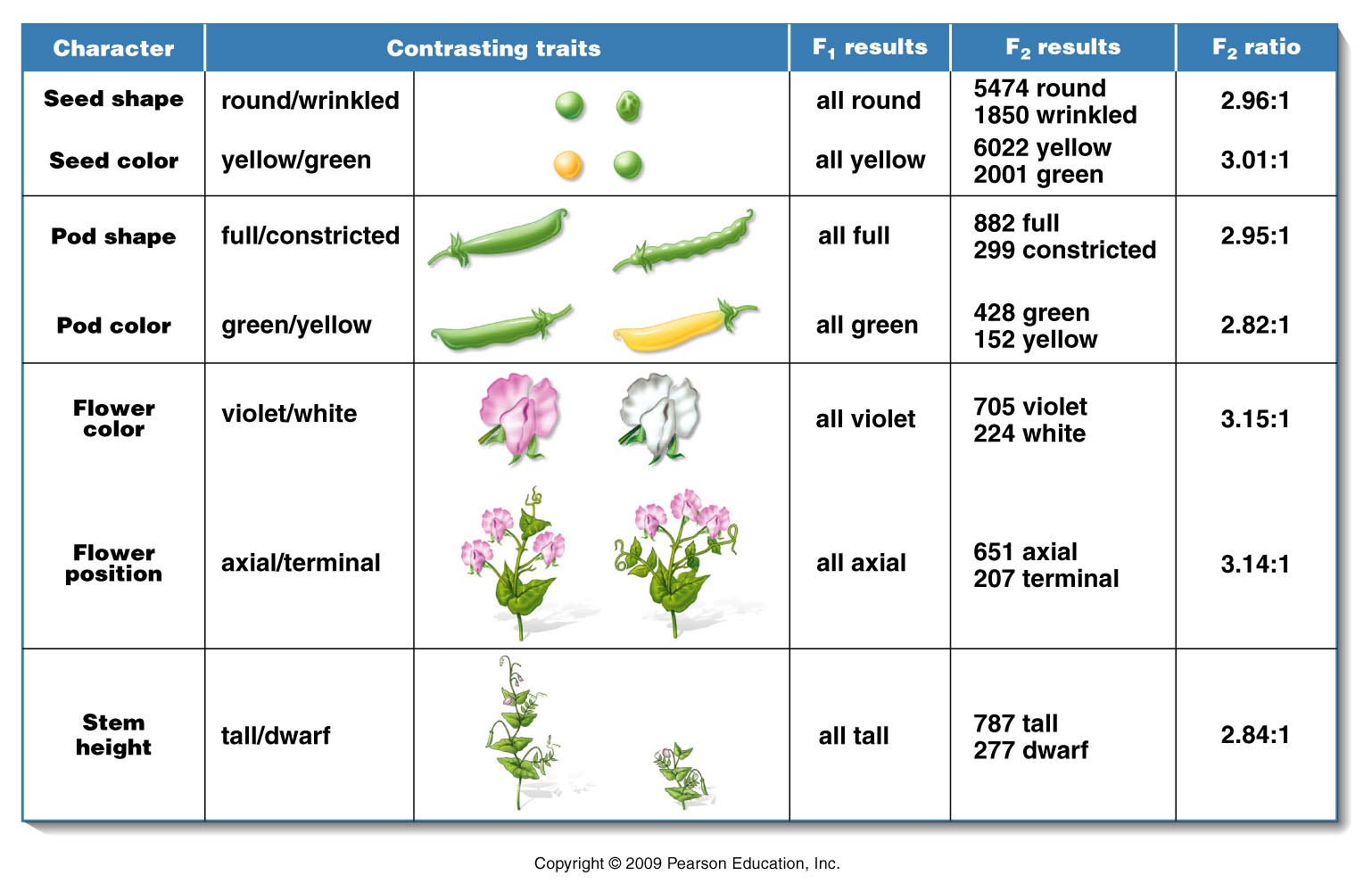 What did you expect theoretically?
¾ (929) violet=696.75
¼ (929) white=232.25

…Why this deviation/difference from the expected:
		 705 violet/224 white?

…Is it reasonable deviation?
First…where could the deviation come from?
F2 offspring were the product of:

1.   gamete formation (random alignment of homologs at metphase I)
2.  random union of gametes

Is there any opportunity for chance to alter expected outcomes here?...
Biology is full of random fluctuations/chance deviation
Can use  statistical tests to evaluate whether data fits an expectation by evaluating the influence of chance on the data.

One such test called the Chi-Square test

Like all statistical tests, it allows us to test a general statement called the Null Hypothesis (H0)
The 13 Scwandt children---ages 2-25.
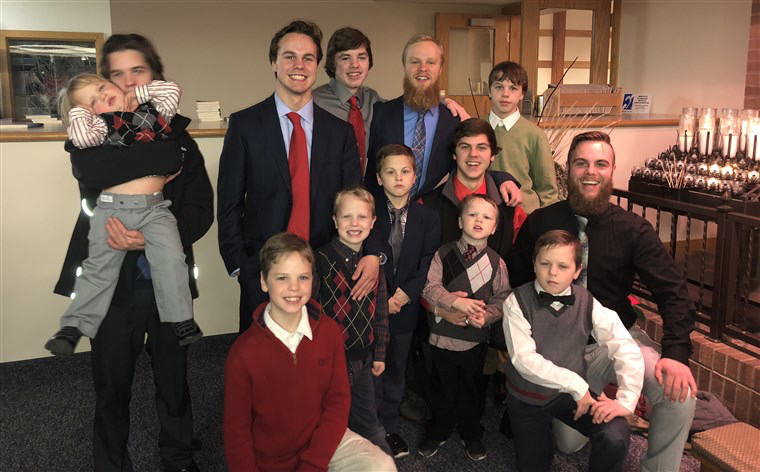 What unlikely event happened here?  Why is it possible?
Null Hypothesis (H0)
“There is no real difference between the measured values/ratio etc. and the expected values/ratio etc.  Any apparent difference can be attributed to chance alone.”




Memorize and understand this!
It’s the ultimate humble hypothesis!
Scientists/analysts don’t want to be mislead.  By starting with the possibility of “just chance” as an explanation/hypothesis, they don’t waste time pursuing data that doesn’t quite fit expectations.
But when statistics tell us to reject this hypothesis, we may have something new to discover/explain.
Chi-square
Chi-square (X2) analysis helps us decide whether deviation in expected and observed values are reasonably attributed to chance.

Or…if the deviation is so great that the reason is something more interesting than chance.
In X2 analysis, one of two results are possible.
Reject the null hypothesis
	Indicates the deviation in expected and observed values is too great to be attributed to chance alone (look for alternative explanations)

2.  Fail to reject the null hypothesis
	Indicates the deviation in expected and observed values can reasonably be attributed to chance alone.  If you have an expected outcome, your data shows reasonable difference from theoretical outcomes.
X2 analysis
X2= E (o-e)2	
	   	       e	
	X2= the sum of the difference of observed and expected values, squared, divided by the expected value.

Let’s plug in Mendel’s data from the  Tall X dwarf cross on the board (figure 3.1)
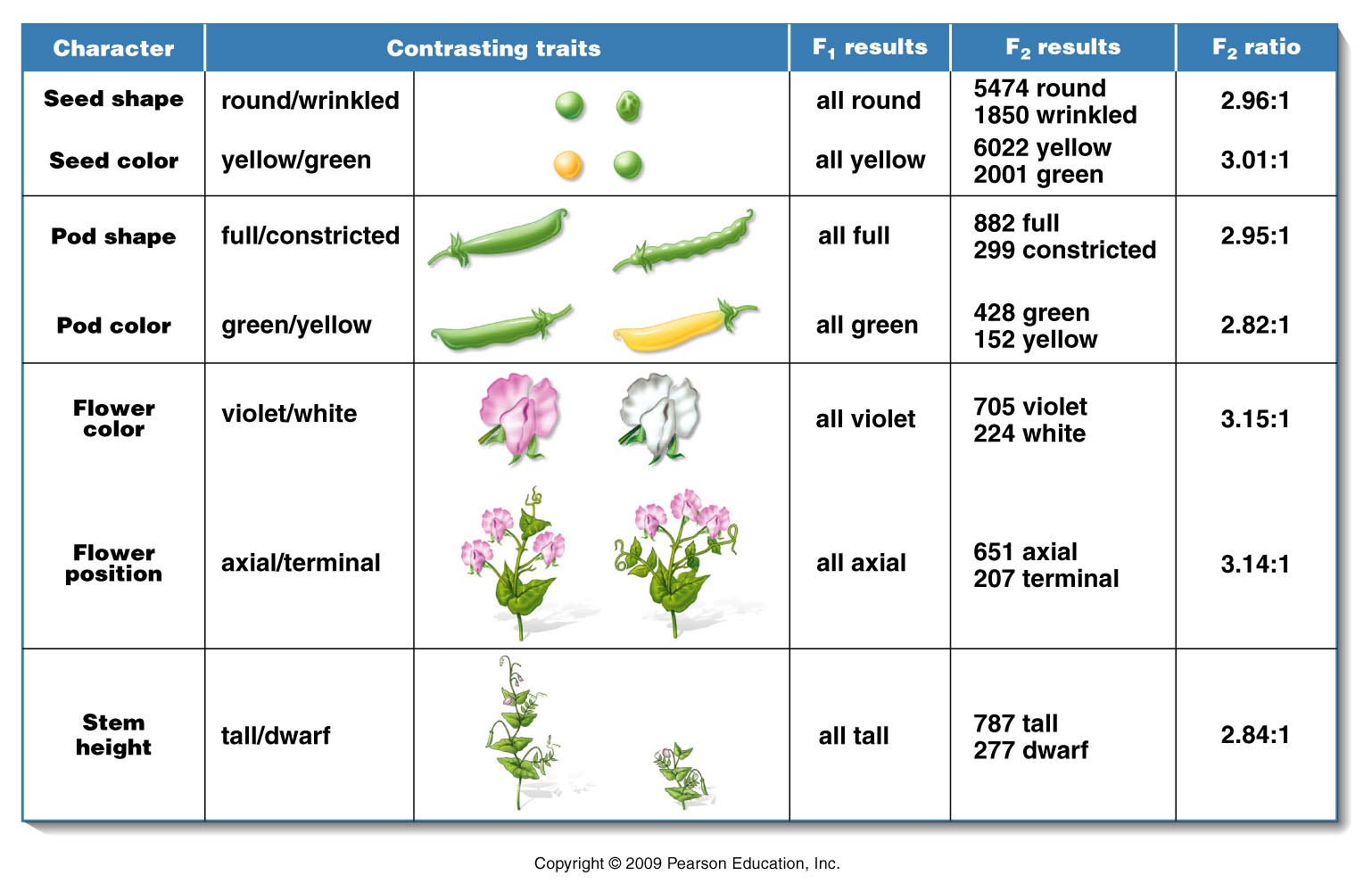 Figure 3.1
[Speaker Notes: Figure 3-1 A summary of the seven pairs of contrasting traits and the results of Mendel’s seven monohybrid crosses of the garden pea (Pisum sativum). In each case, pollen derived from plants exhibiting one trait was used to fertilize the ova of plants exhibiting the other trait. In the F1 generation, one of the two traits (dominant) was exhibited by all plants. The contrasting trait (recessive) then reappeared in approximately one-fourth of the F2 plants.]
X2= Tall (0.15) + dwarf (0.45) = 0.60

 X2= 0.60
Next step…
Determine the degrees of freedom for you data.  (How many categories can contribute to the deviation in the observed and expected values?).

df= n-1, where n is the number of categories you have analyzed. In our example monohybrid crosses give 2 kinds of offspring (tall and dwarf) n=2 ; df=1
Next step…
Determine a probability (p value) from a graph or table.
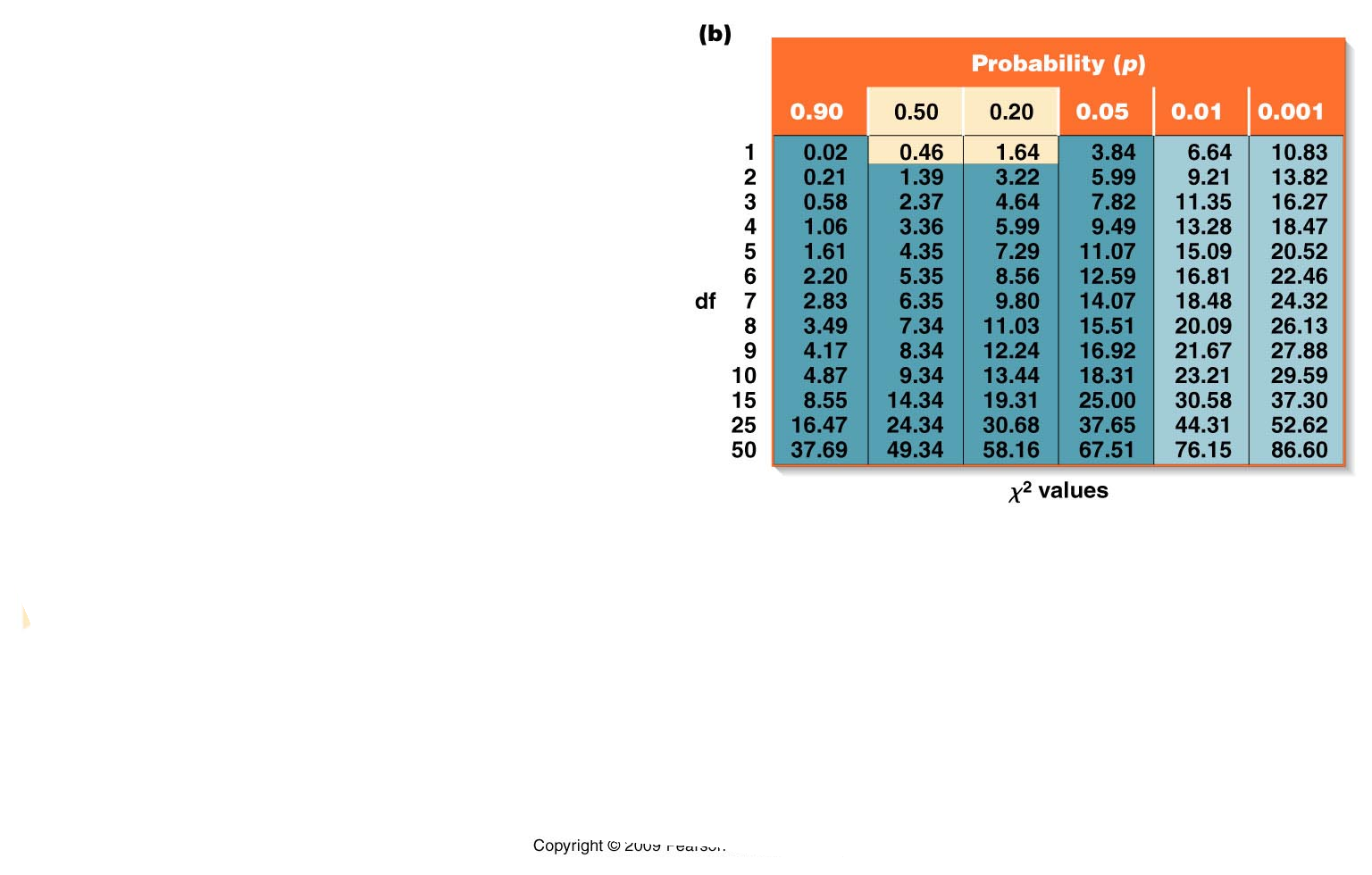 X2 values in blue area


P-values (range) at top


df  on left side
What does a p value mean?
A p-value is the probability that we would  see as much, or more difference in observed and expected values due to chance alone--- in repeated experiments.
e.g.  p=0.90  (high p-value) ---in repeated experiments we could expect this much, or more deviation in observed and expected values 90% of the time due to chance alone…

	p= 0.01 (low p-value) in repeated experiments we could expect this much, or more deviation in observed and expected values 1% of the time due to chance alone…
In statistics, we often use an arbitrary probability cut-off of 0.05 to decide whether to reject H0
P< 0.05 means that the observed deviation in observed and expected results would happen less than 5% of the time by chance alone.
	In this case we would reject H0 
p>0.05 means that the observed deviation in observed and expected results would happen at least 5% (5% or more) of the time by chance alone.
		 In this case we would fail to reject H0
It’s a pretty humble cutoff…
When we reject H0 we say the data shows a large enough deviation to consider an alternative explanation. (not chance deviation)

When we fail to reject 	H0  we say that the deviation in the data can reasonably be attributed to chance.
Practice!!
Try chi-square analysis on any/all of the monohybrid crosses in figure 3.1

(As you glance at the ratios---what do you expect the outcome will be?...)

It is essential to know what the theoretical expectations are…What do you expect in a dihybird cross? What do you expect in a test cross?
Try Chi Square analyisis on the Scwandt family.
What are the observed and expected values?
What X2 value do you calculate?
What is the corresponding P value?

Do you reject or fail to reject the null hypothesis?
Some general observations in Chi-Square analysis
When o and e values are very close, X2 is small and p value is high.  (fail to reject H0)
More categories of data result in higher df.  How does that affect P value?
Allows us to have more deviation (higher X2)  for the 
p> 0.05 cut-off.  (see table)

df=1       X2=3.814		   		p> 0.05 
df=3	 X2=7.875		     		p> 0.05 






















df=1 	X2 >3.841 		p> 0.05
Df=3 	X2 >7.875 		p> 0.05
Can we lessen the influence of chance on our experiments?
Toss a coin 5X  	 5 heads: 0 tails  OK?  Sure!
Toss a coin 500X   	500 heads:0 tails NO!
					(Should never see this!)

Why….?  Increasing the sample size decreases the chance fluctuation in the outcome. (This is all increasing sample size does!)
Again….what happens when p<0.05?
Reject the null hypothesis.  You should be interested!!  

After all you started with a pretty boring expectation…rejecting H0 means something unexpected occurred according to your data.
But first…Pose the question.
Is the sample size small?  Perhaps our rejection of H0 is due to a small sample size. (like flipping a coin only 5 times)
	 Increase the sample size and test again?  If P value increases, may have had too small a sample in the beginning.
	If increasing sample size does not increase p value…the deviation is likely due to something other than chance!
What then?...Form an alternative hypothesis…
How…?
By examining the data closely.
500  heads: 0 tails		Say more than “something unexpected happened”.  
Hypothesis…The coin is a trick coin with 2 heads. This is great, since we can test this hypothesis easily.

In the next chapter we will see that Mendel’s ideas must be extended to explain inheritance of specific traits.  Data might not fit  the observations made by Mendel on peas…Be careful observers.